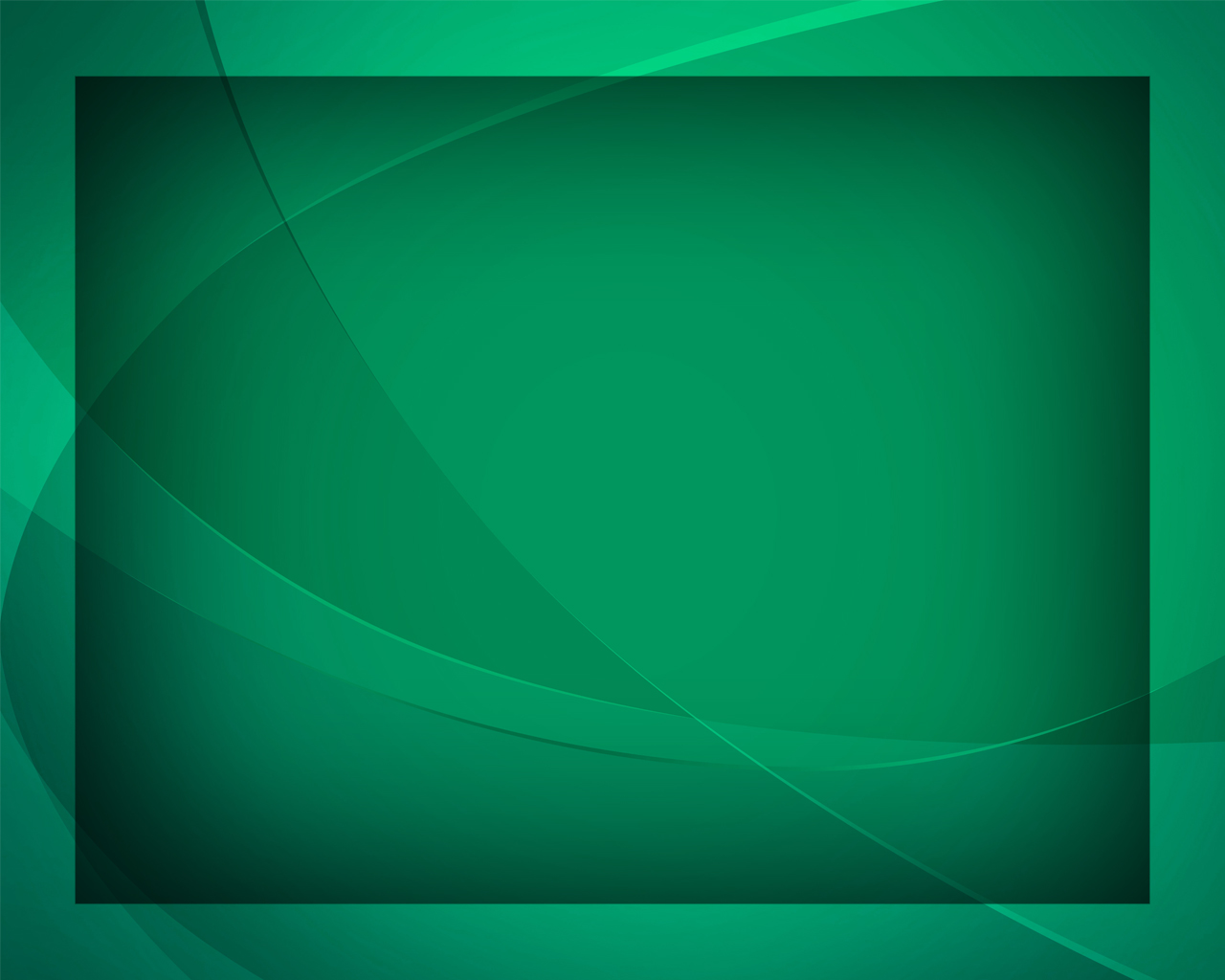 Вифлеем спокойно спит
Гимны надежды №361
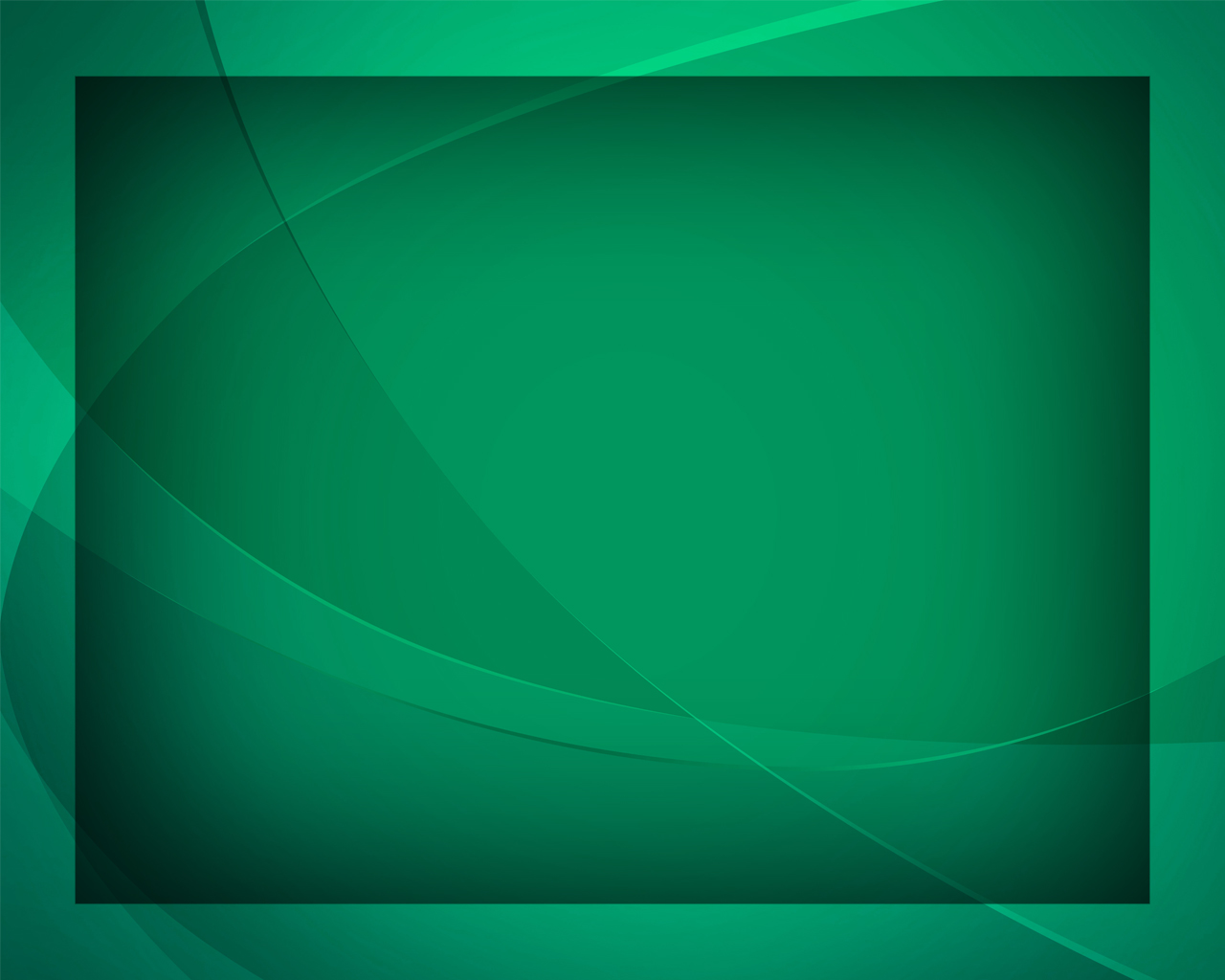 Вифлеем спокойно спит, мирно спит. 
А над ним звезда горит, всё горит.
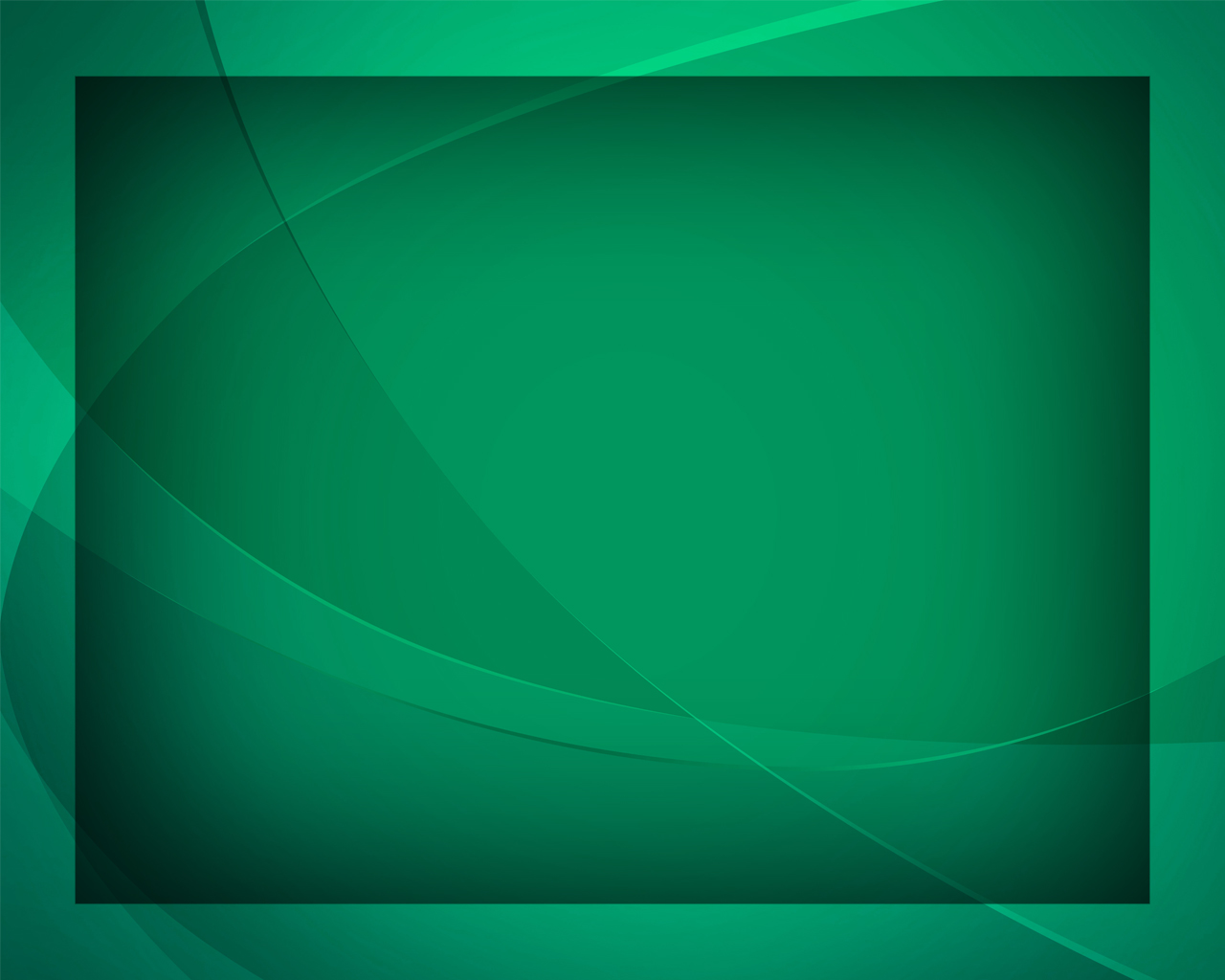 Рассказала всем звезда
О рождении Христа
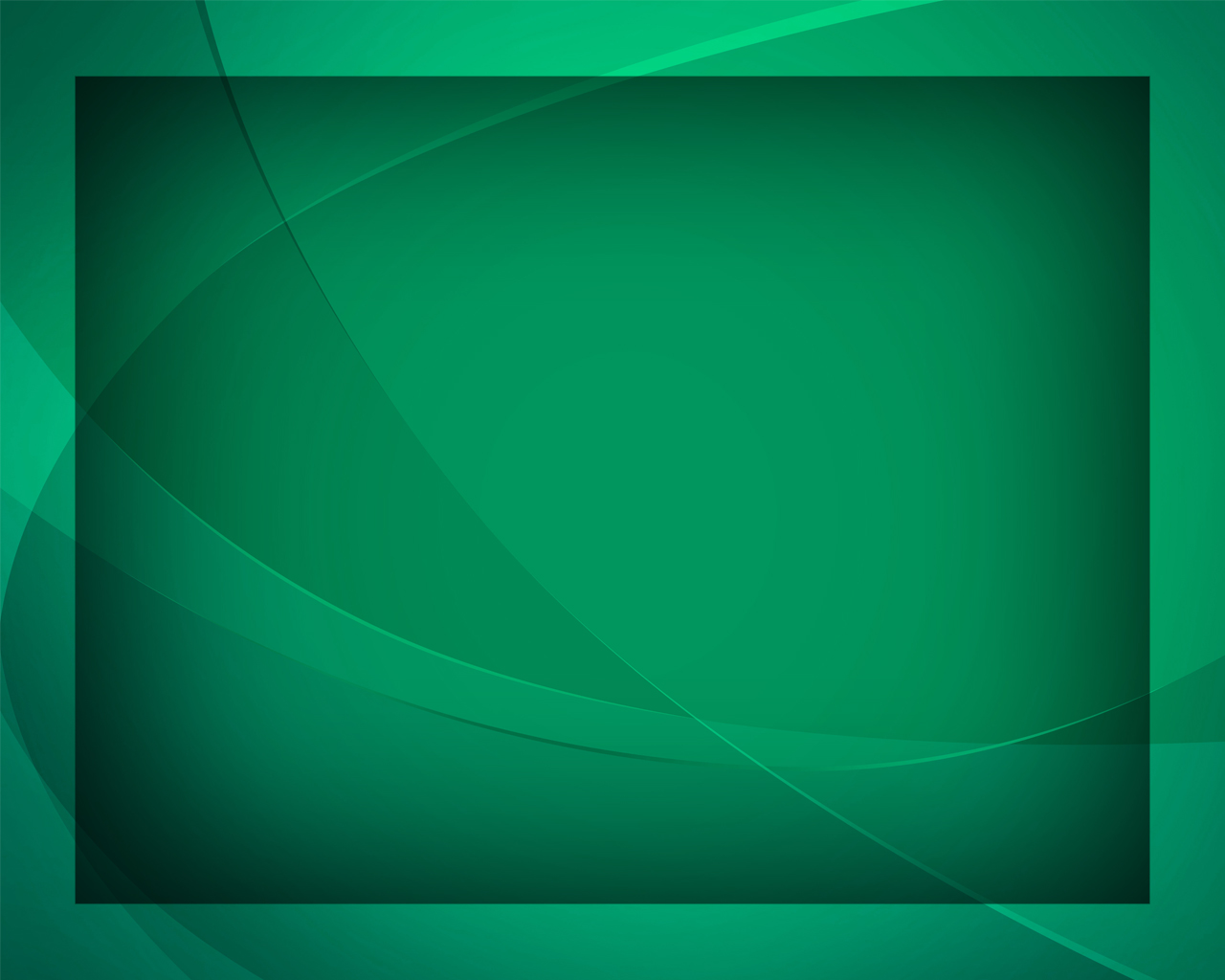 В Вифлеемских яслях Он лежит.
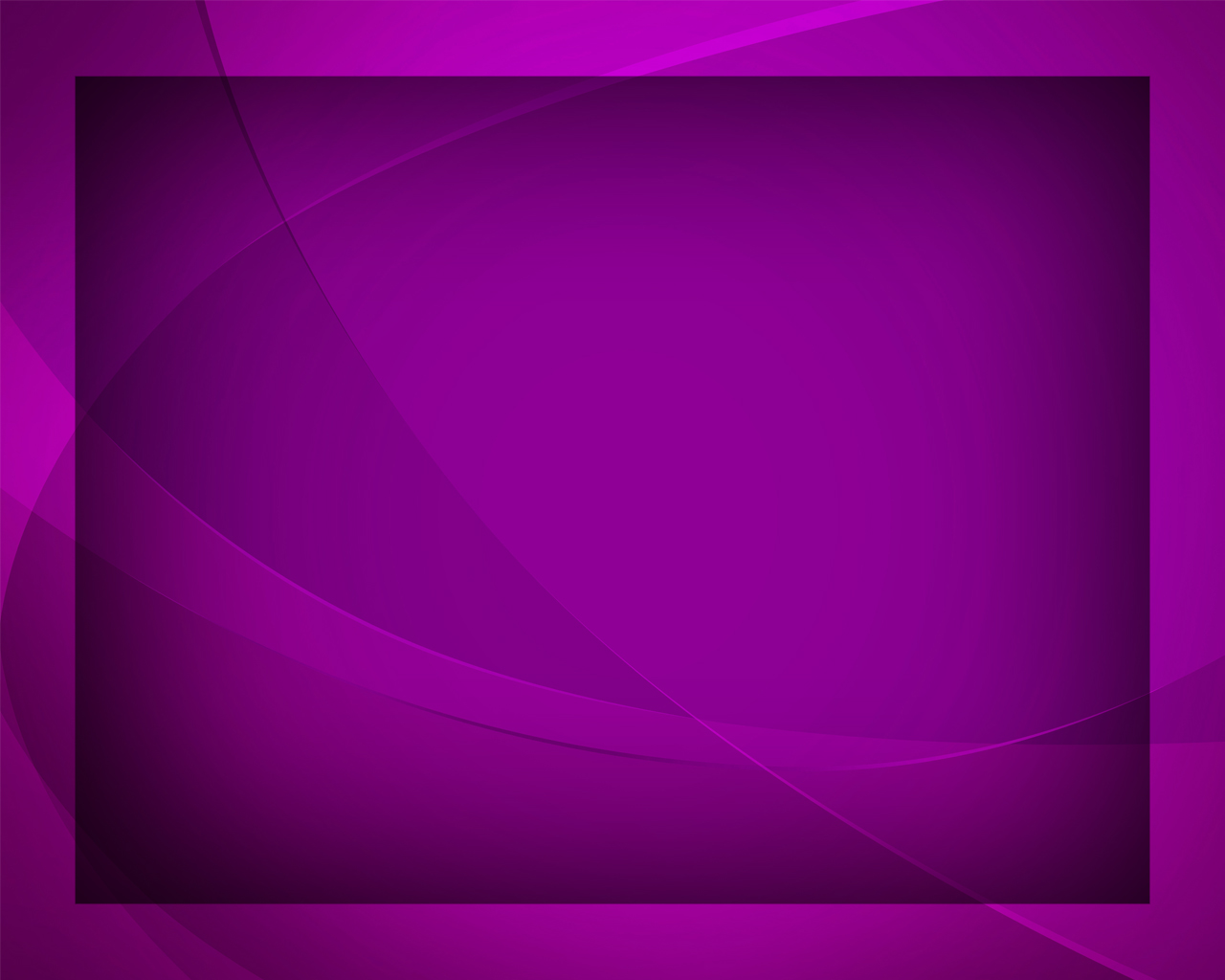 Были заняты 
в гостиницах места,
Не нашлось другого места
 для Христа.
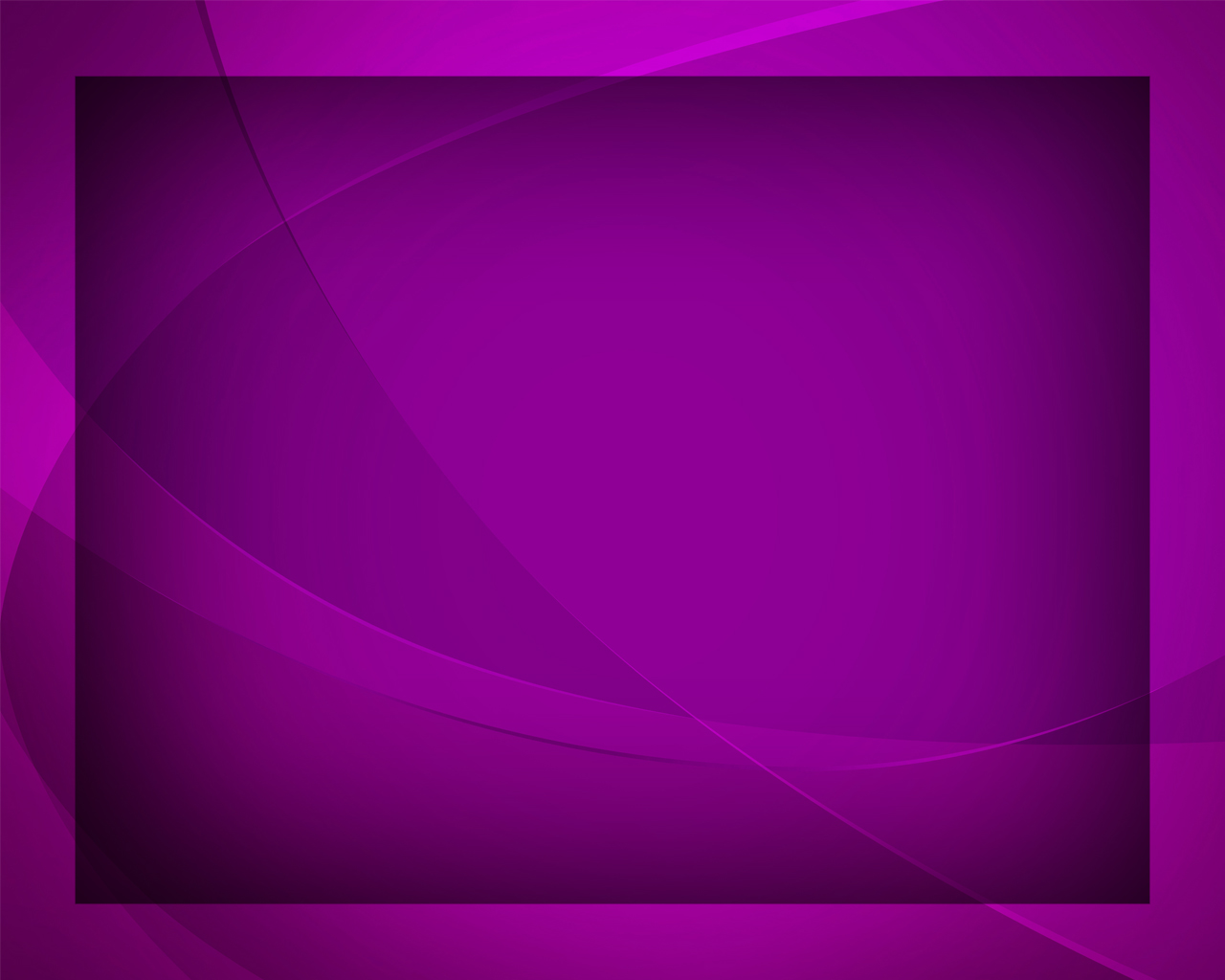 Если б я
 в то время жил,
Я бы в дом
 к себе впустил,
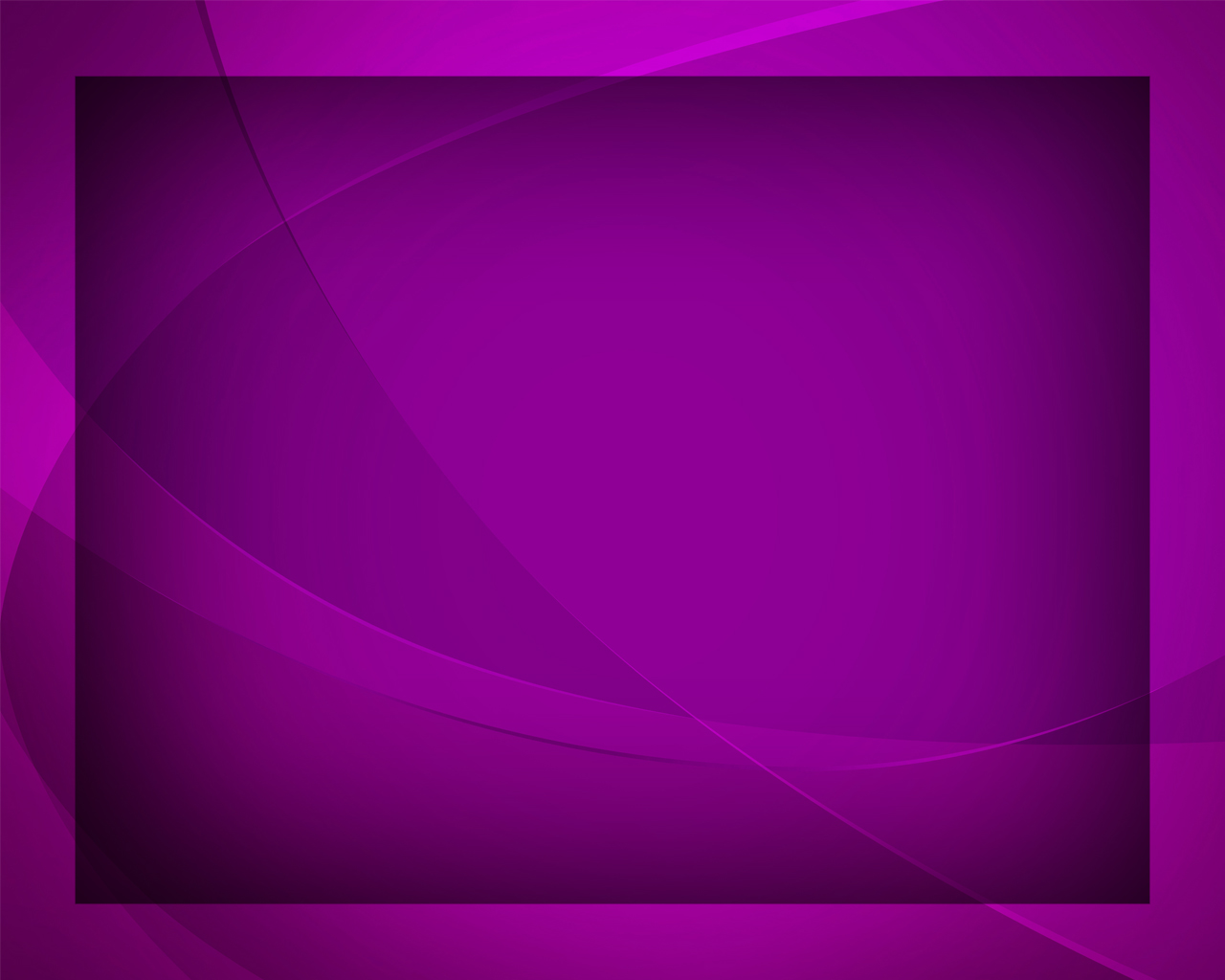 Я нашёл бы место для Христа.
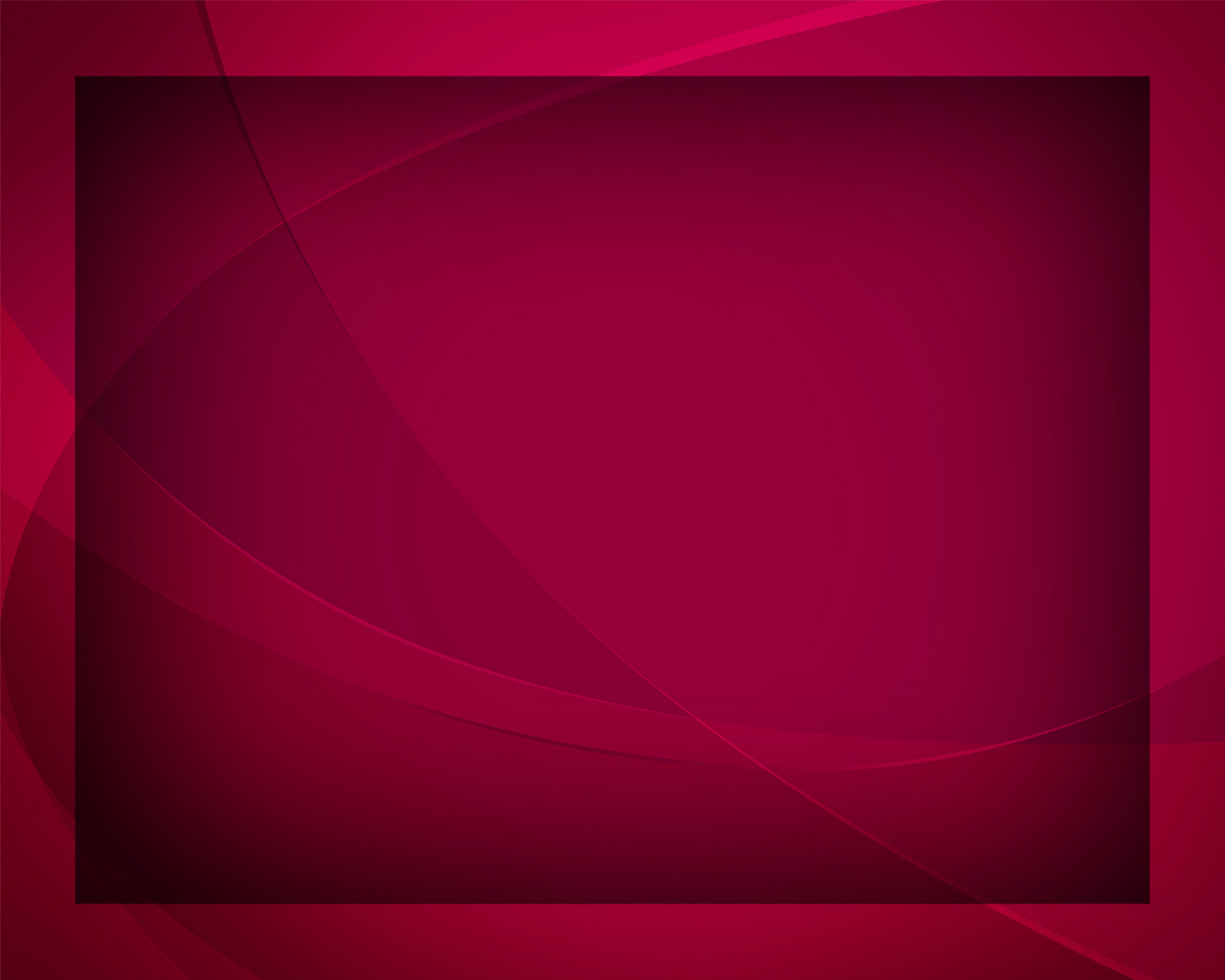 Я Иисуса 
так люблю, 
так люблю, 
Я Ему своё сердечко отворю.
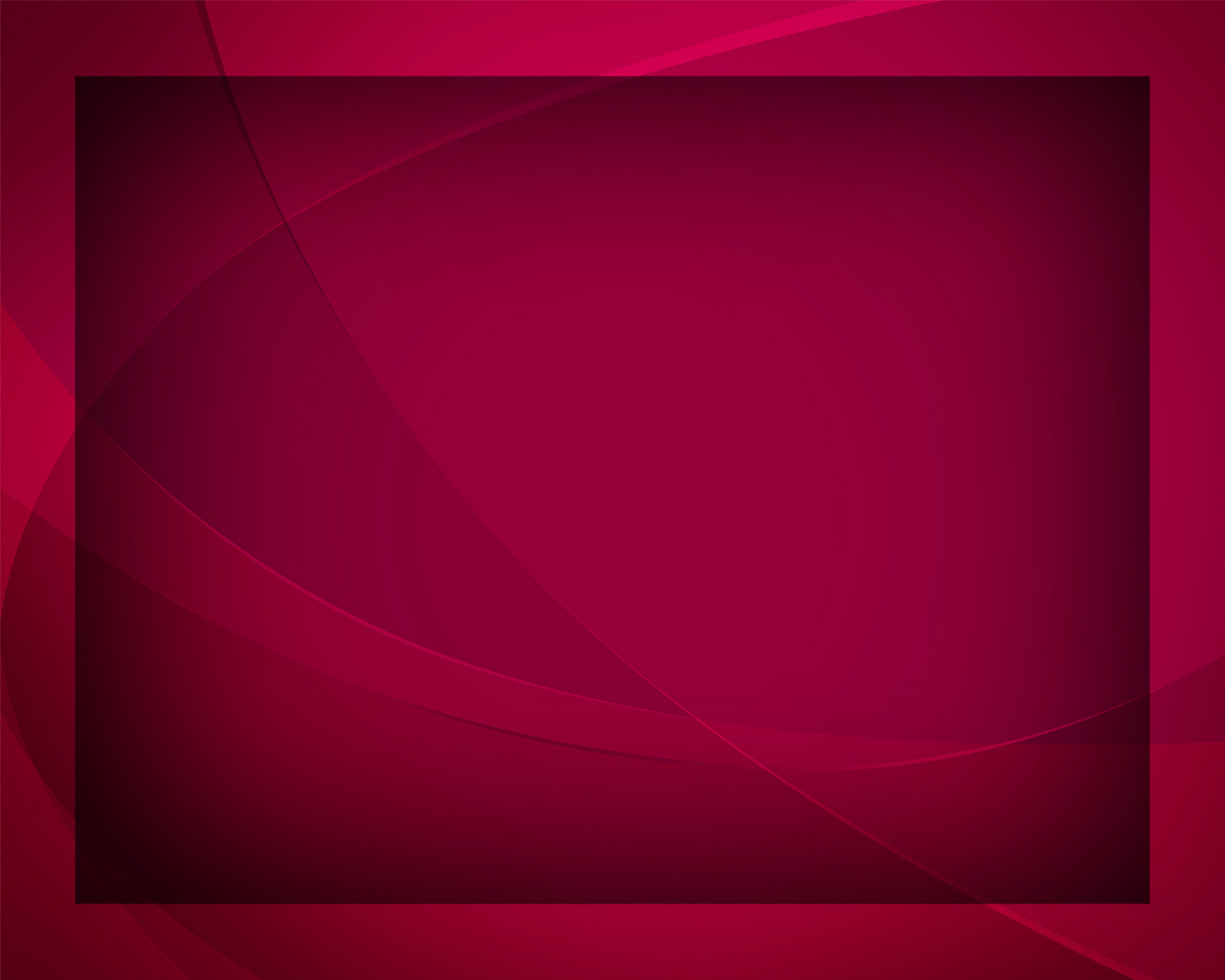 Пусть Христос 
в него войдёт
И всегда 
во мне живёт -
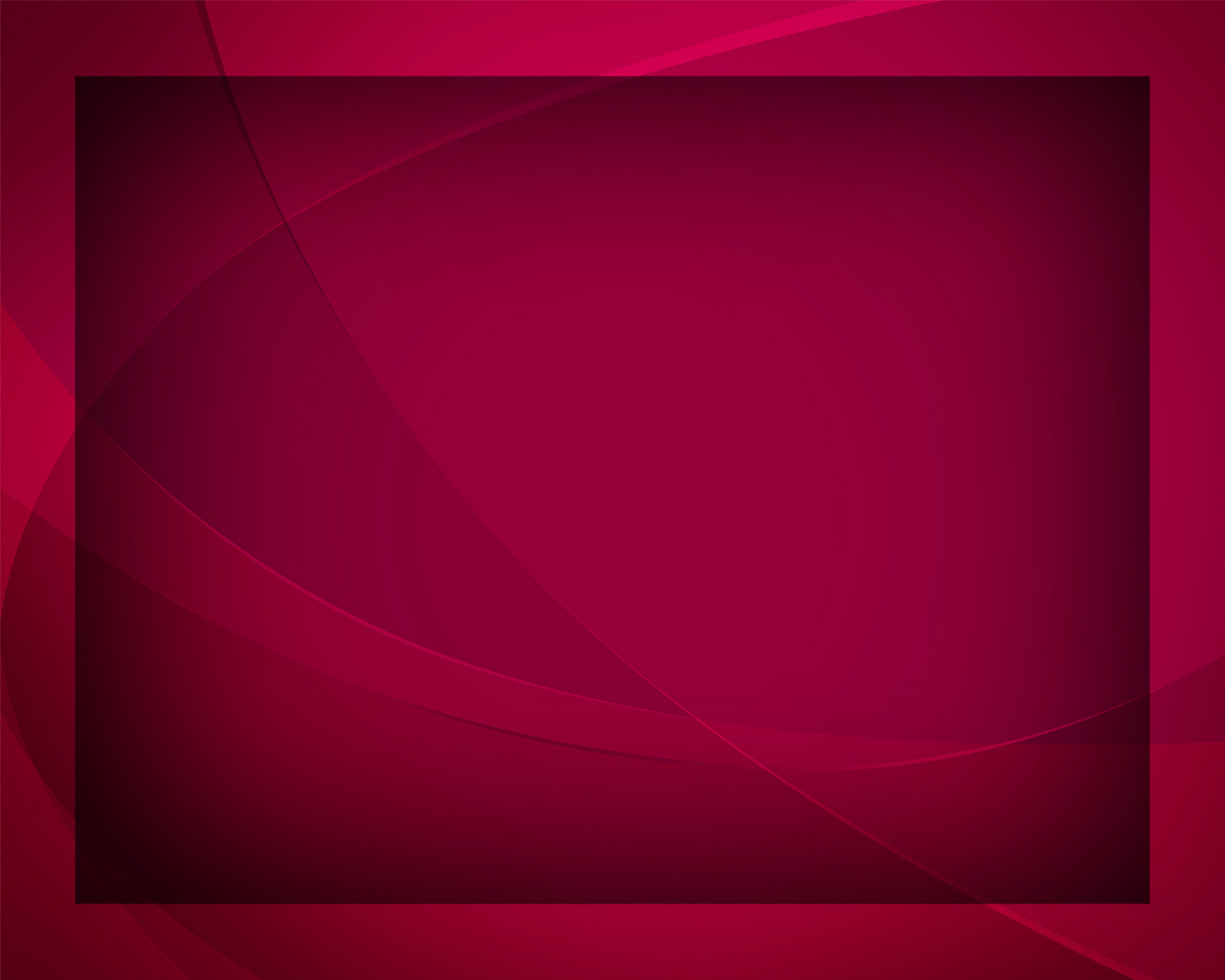 Своё сердце 
я Ему дарю.
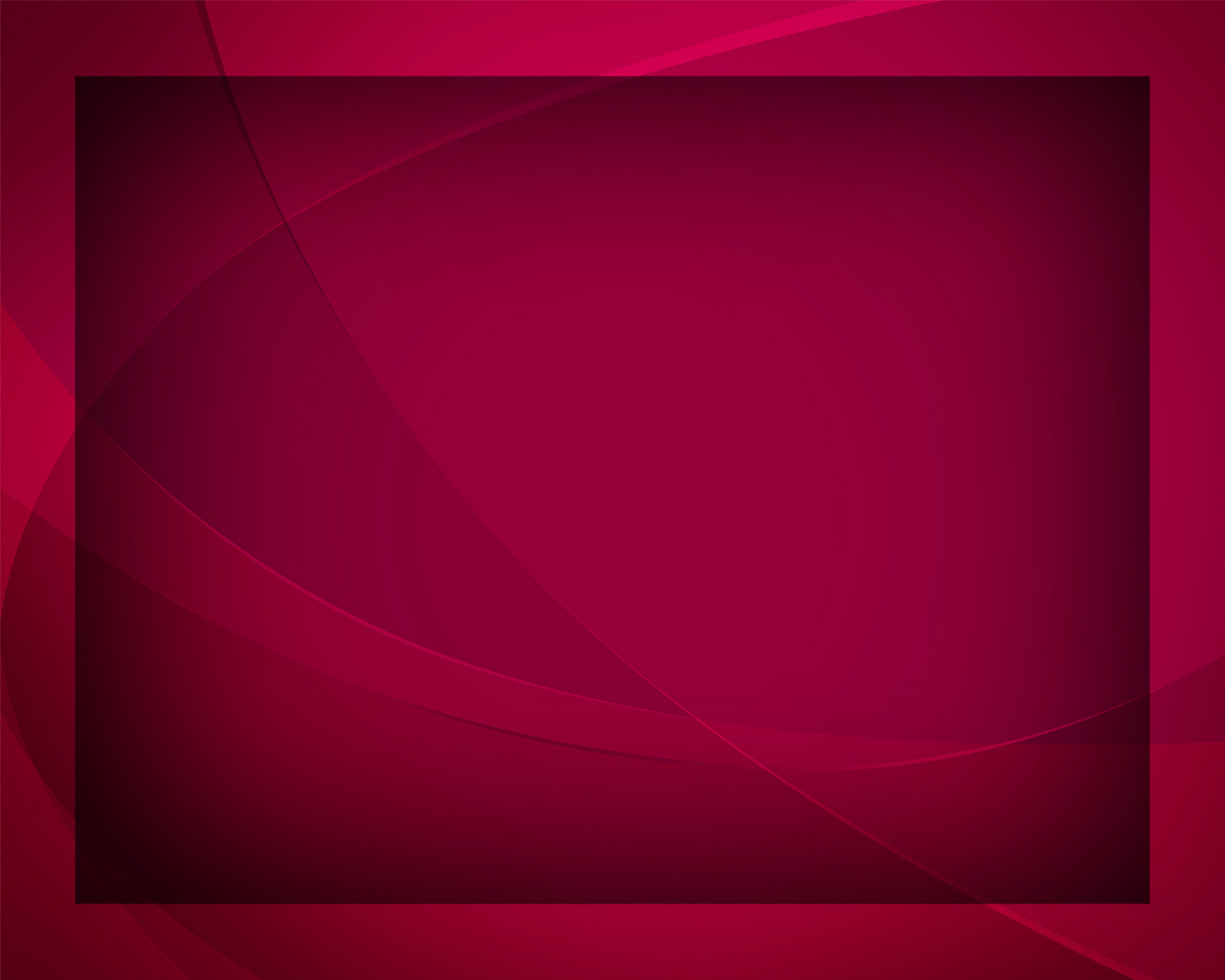